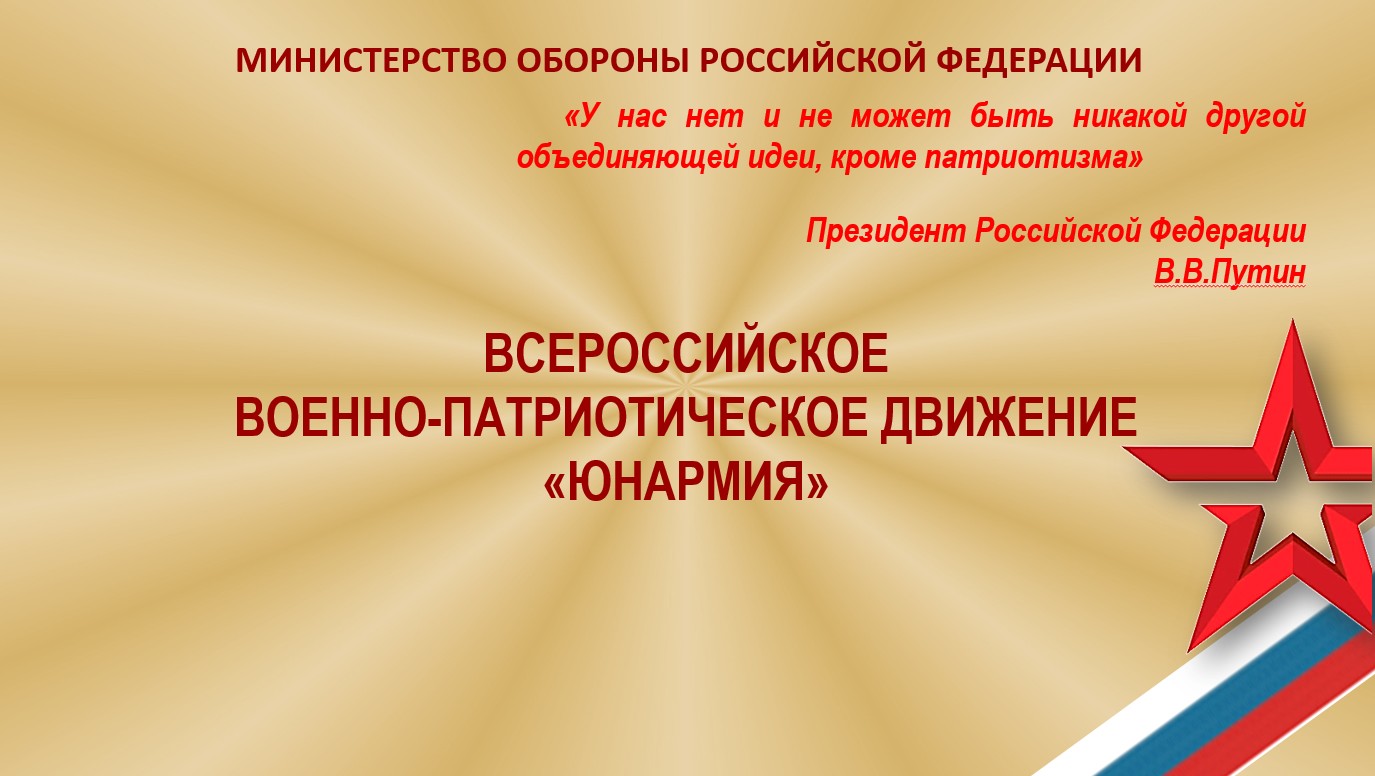 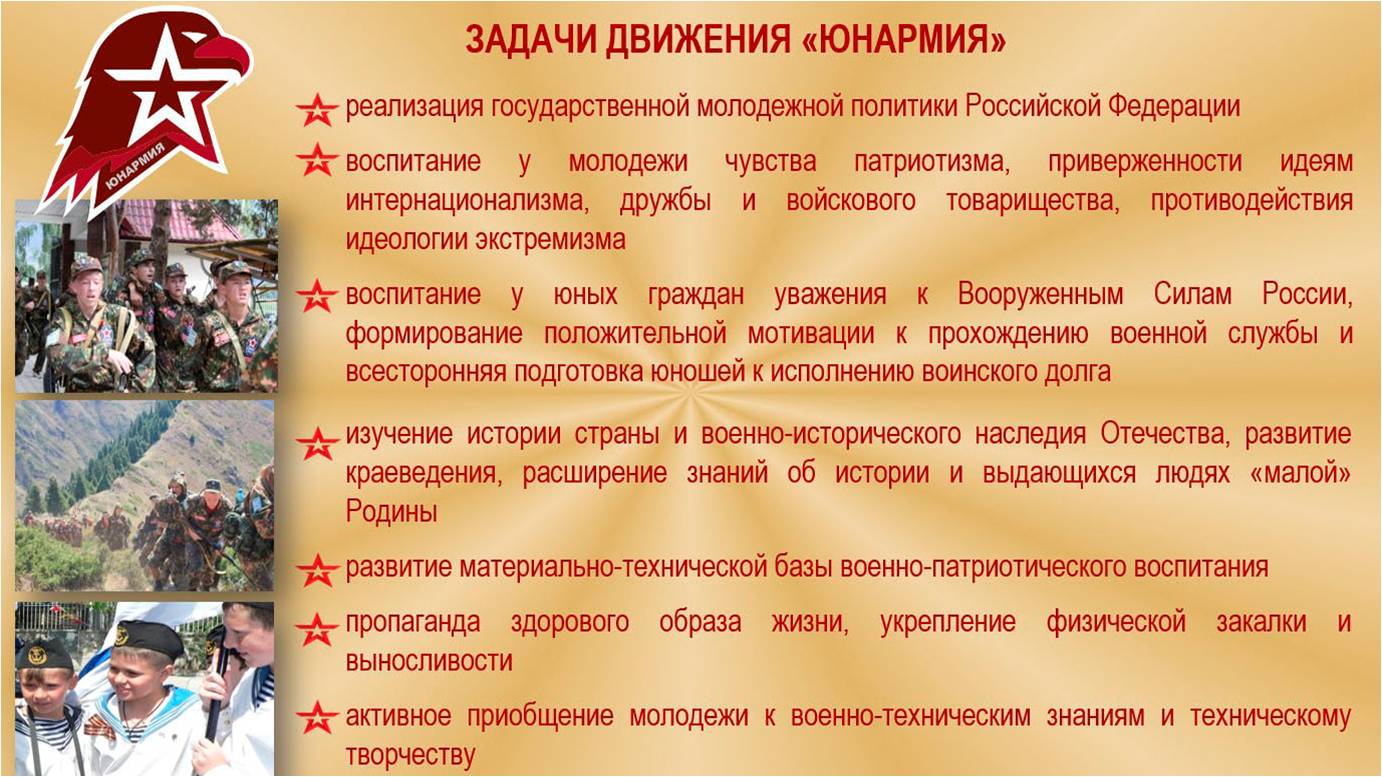 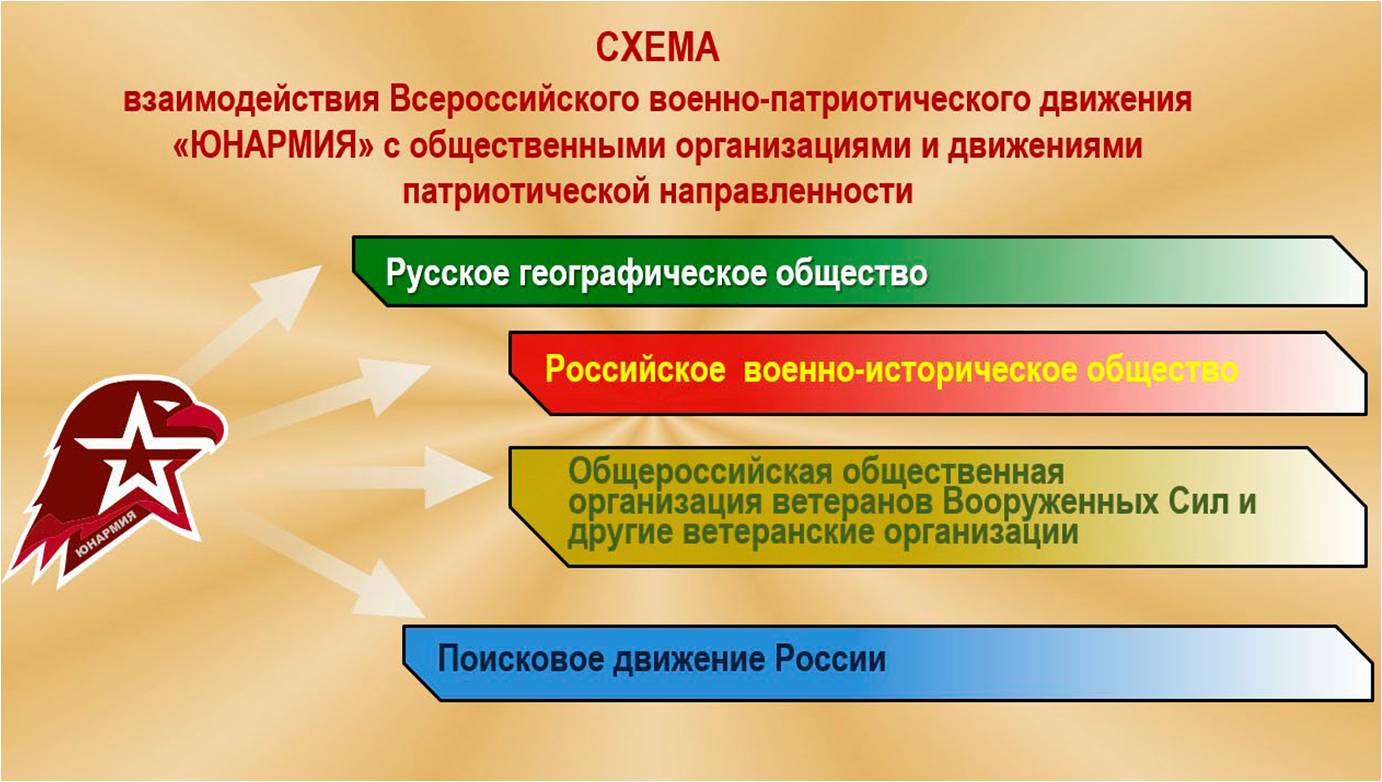 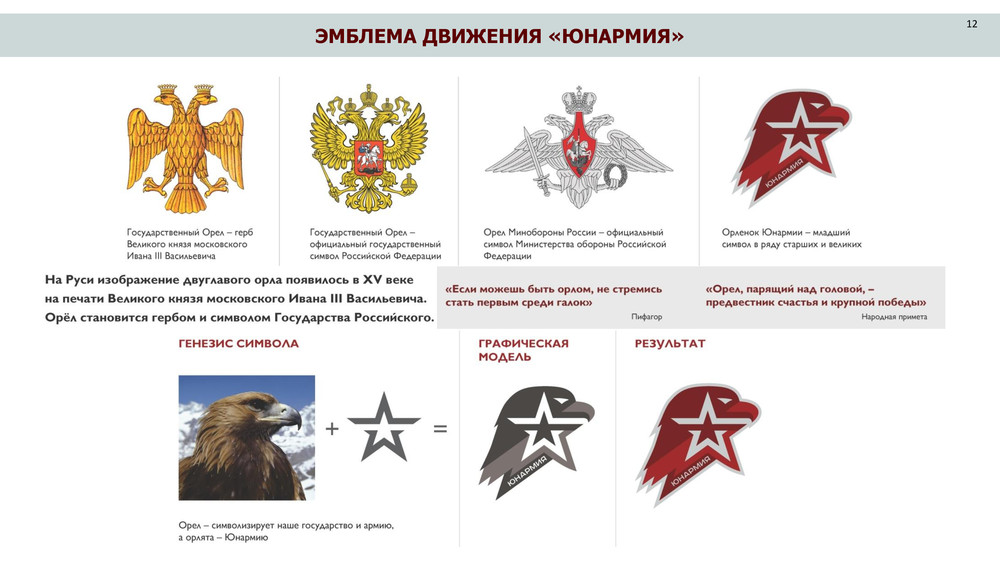 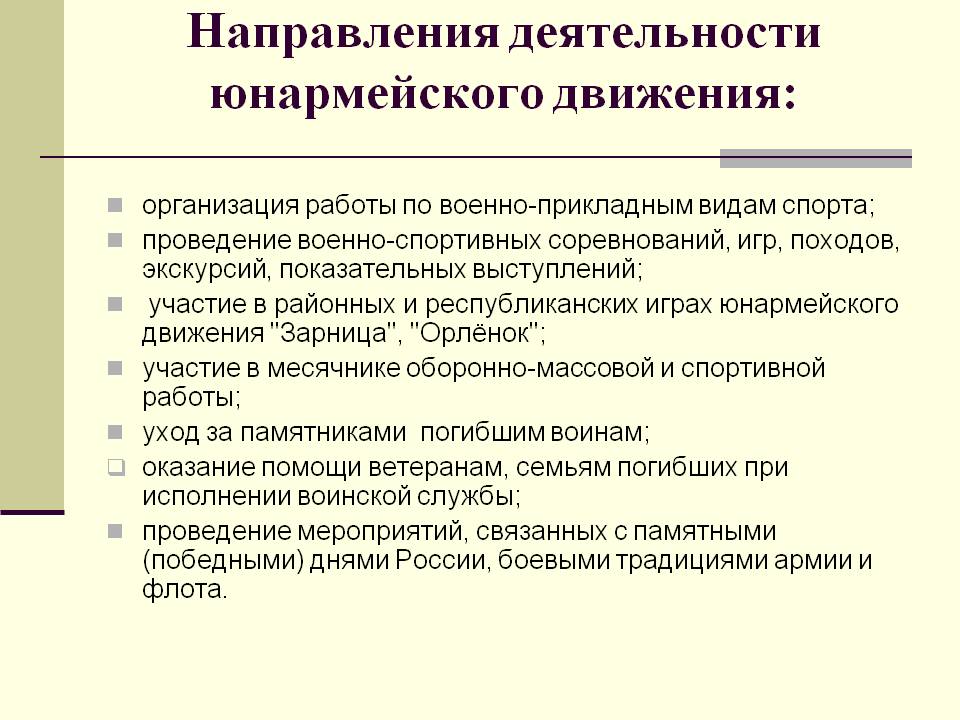 Отряд ЮНАРМИИ МБОУ «СОШ №20»
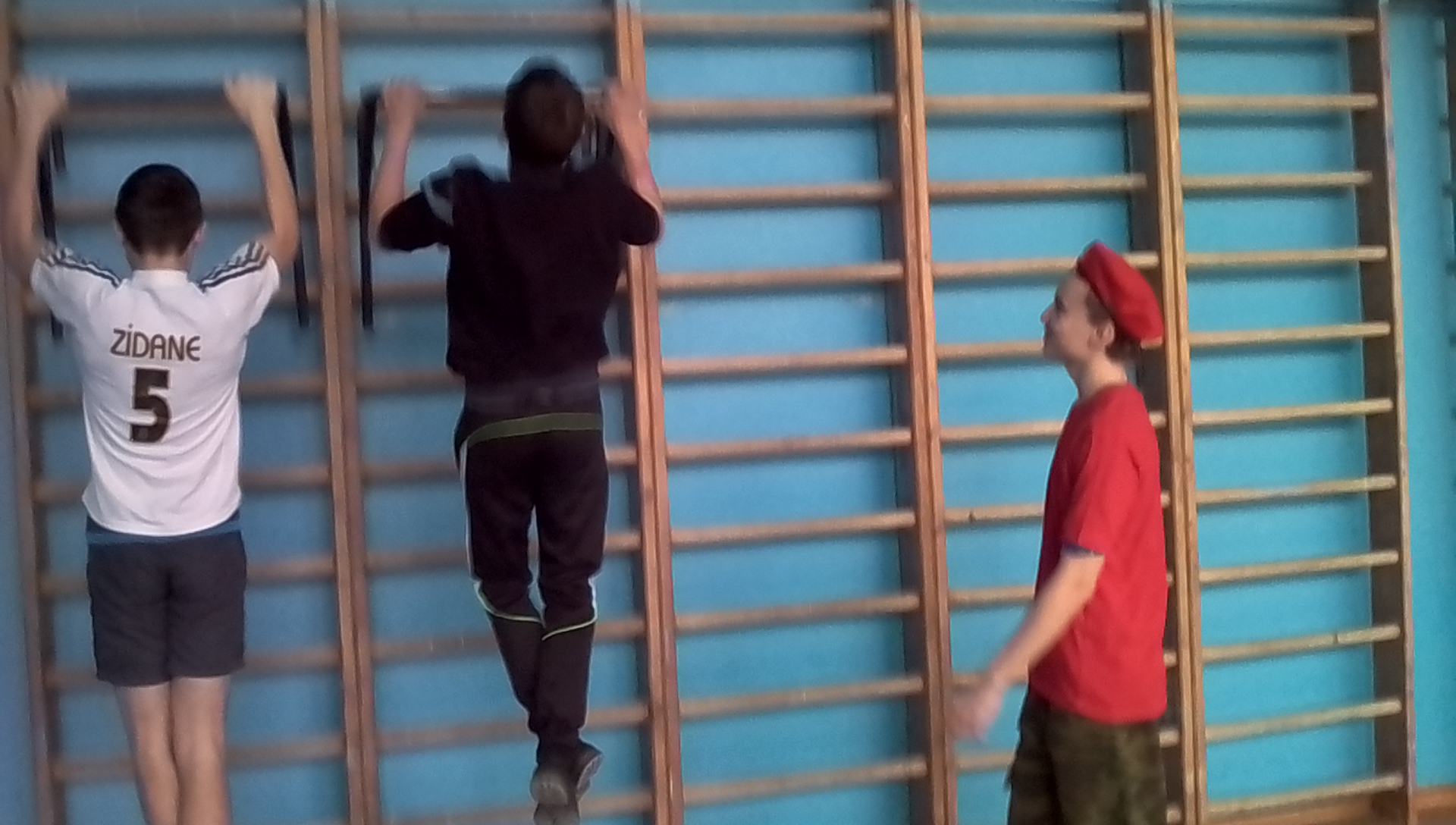 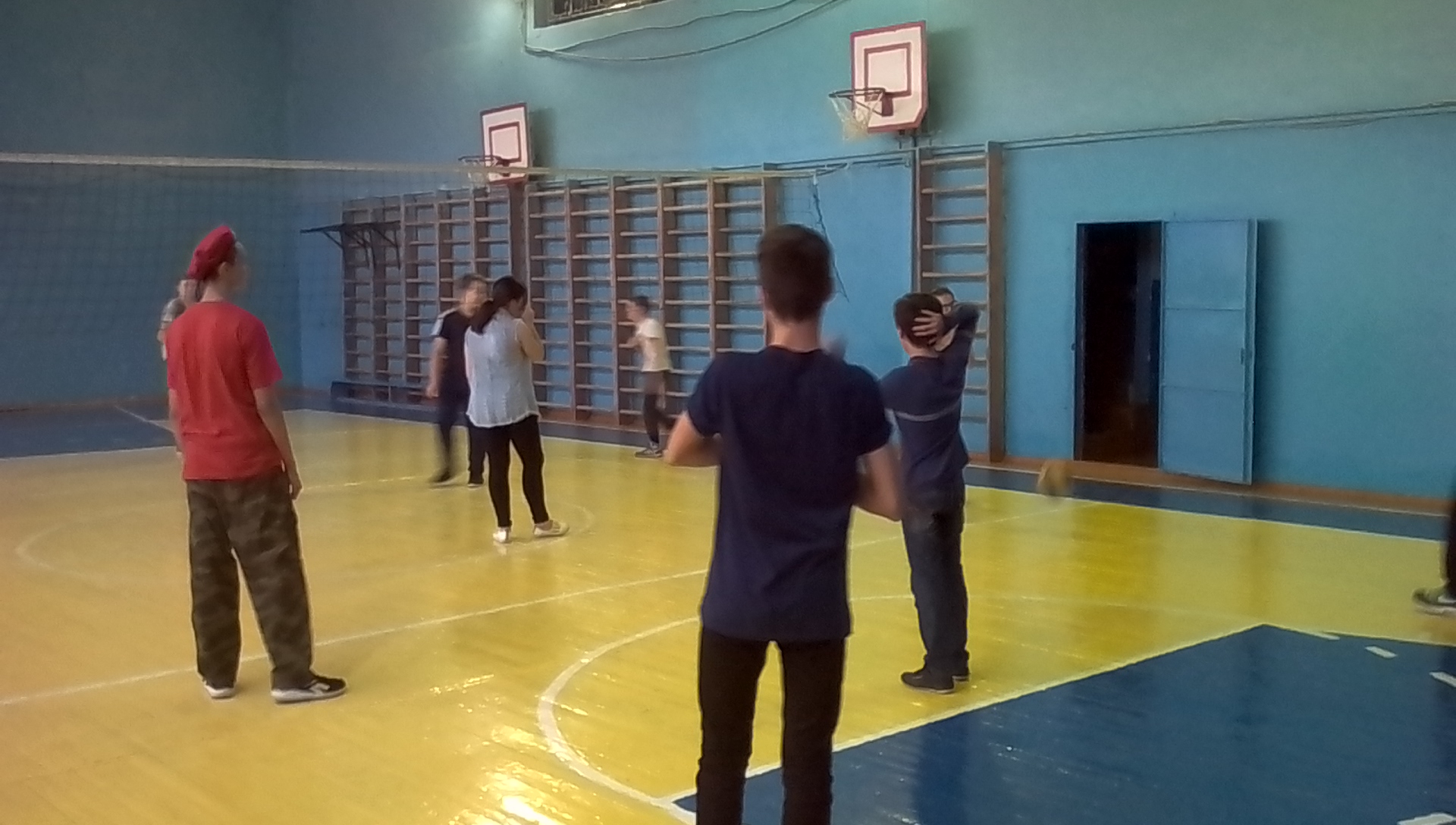 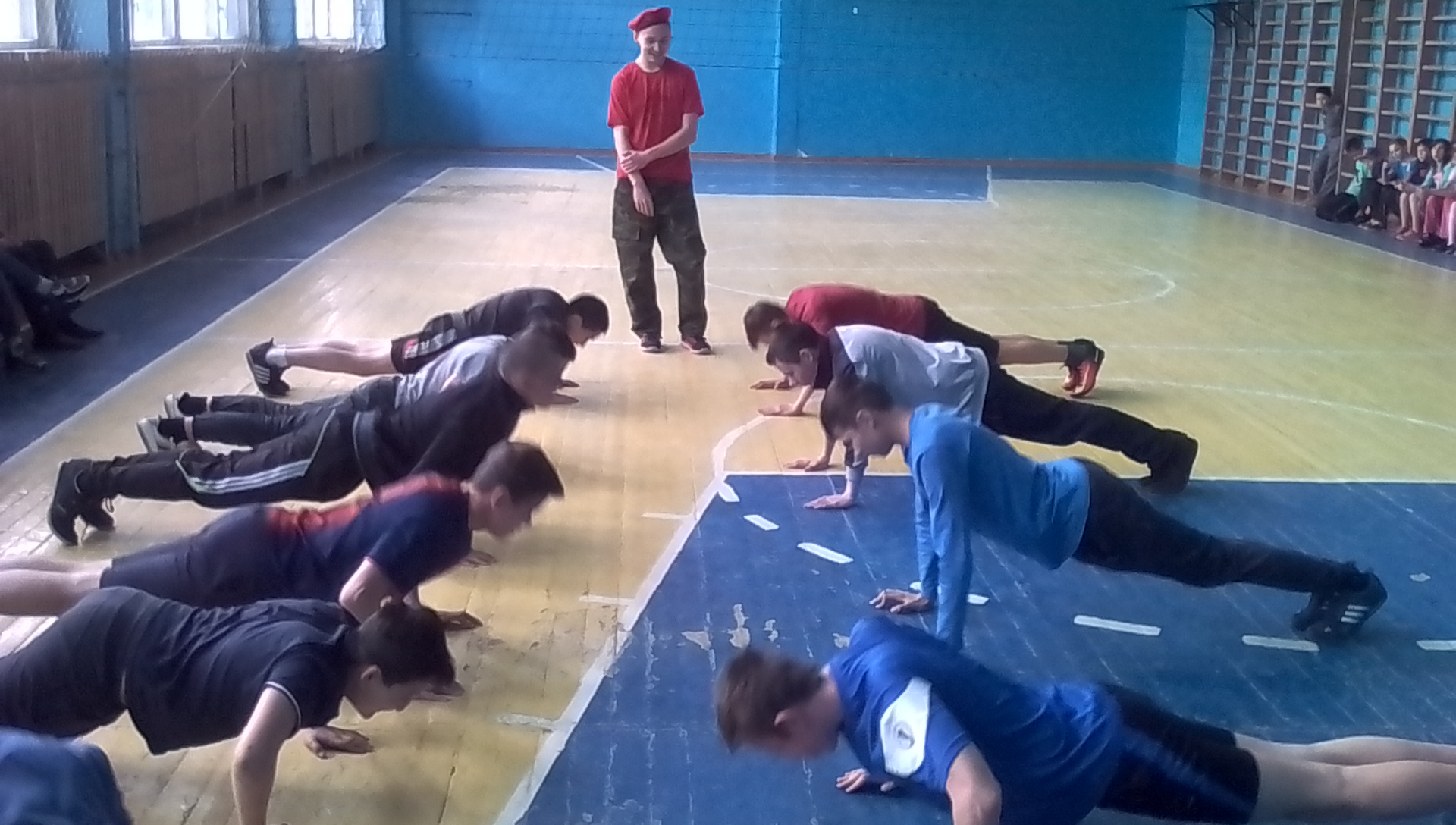 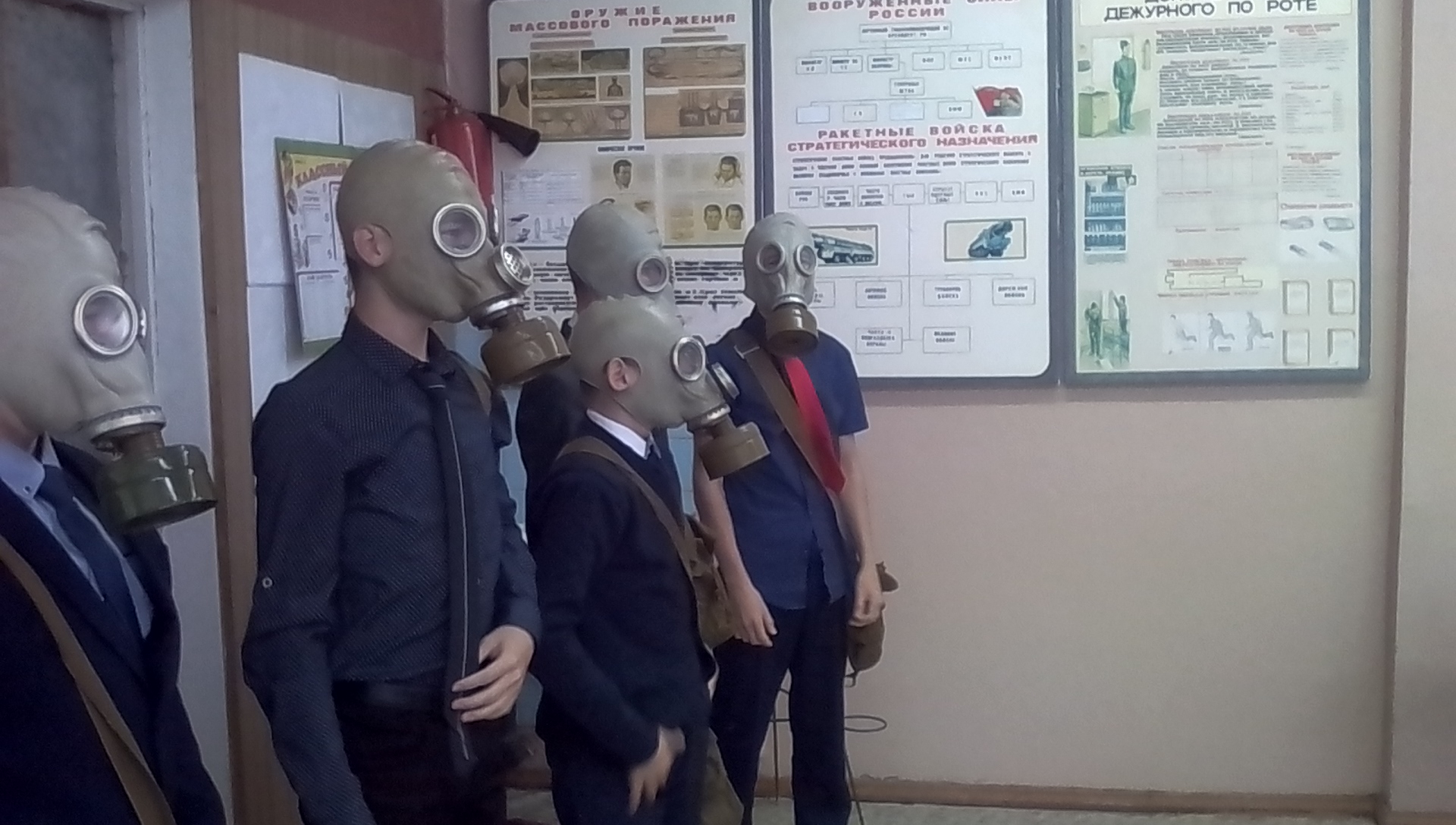 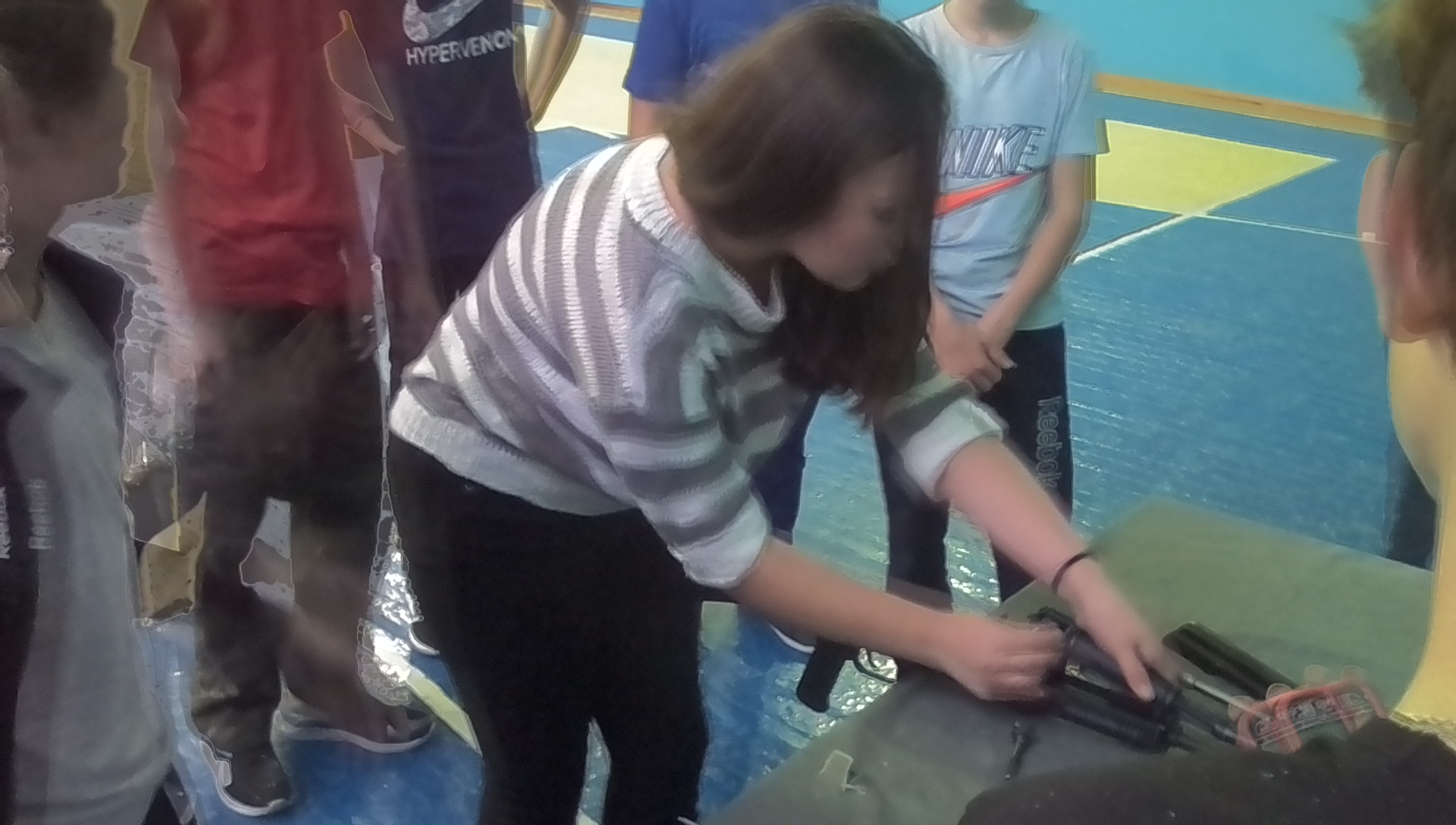 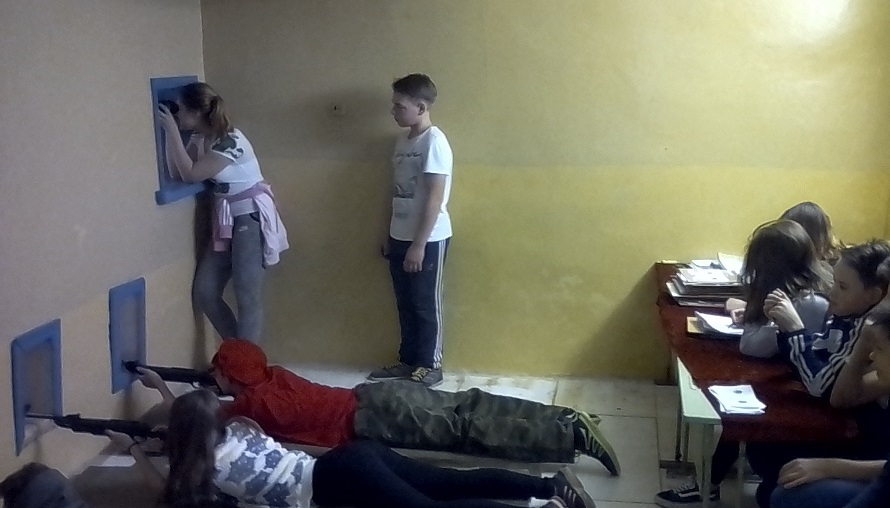 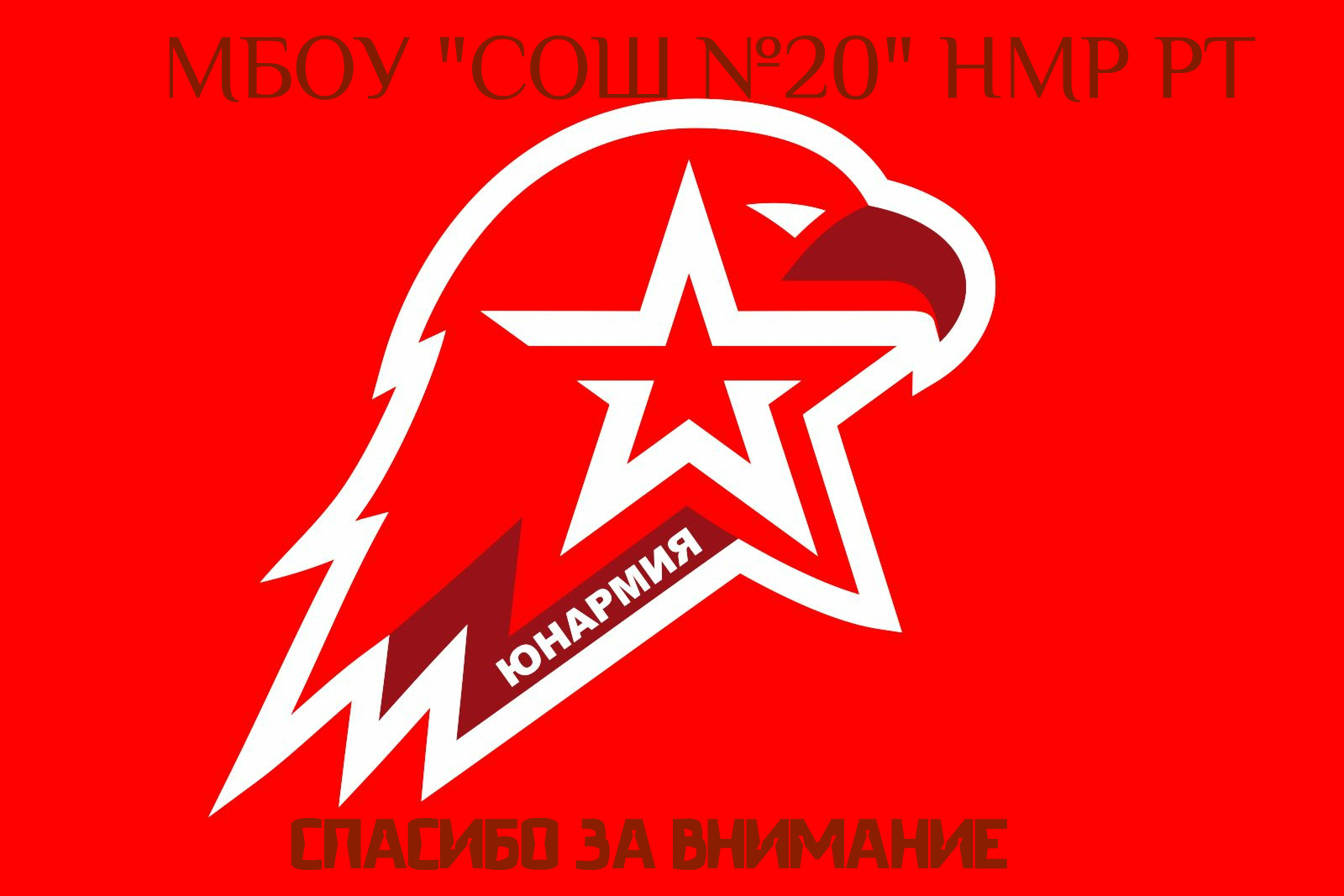